IMS2018 Workshop & Short Course Presentation Guidelines
Affiliation logos allowed only on title slide
Example
WSC
5G mm-Wave Power Amplifiers, Transmitters, Beamforming Techniques and Massive MIMO
1 Patrick Reynaert, 2Leon van den Oever, and 3Ping Gui
1KU Leuven, 2 Qualcomm, 3SMU university
Affiliation logos allowed only on title slide
Example
WSC-1
Wave Beamforming: System Devel Challenges and Implications for RF Design
1Vasanthan Raghavan
1Qualcomm
Purpose of this Presentation
This presentation contains recommended guidelines for electronic slide preparation and provides an electronic template
The file you are reading has settings, colors, and fonts that make it easy to read
You may edit this file and replace our slides with your presentation
4
How to Use
Use the provided templates and recommended fonts and sizes
5
Edit the Slide Master
Edit the slide master to list your WS/SC ID





For example WSC-1
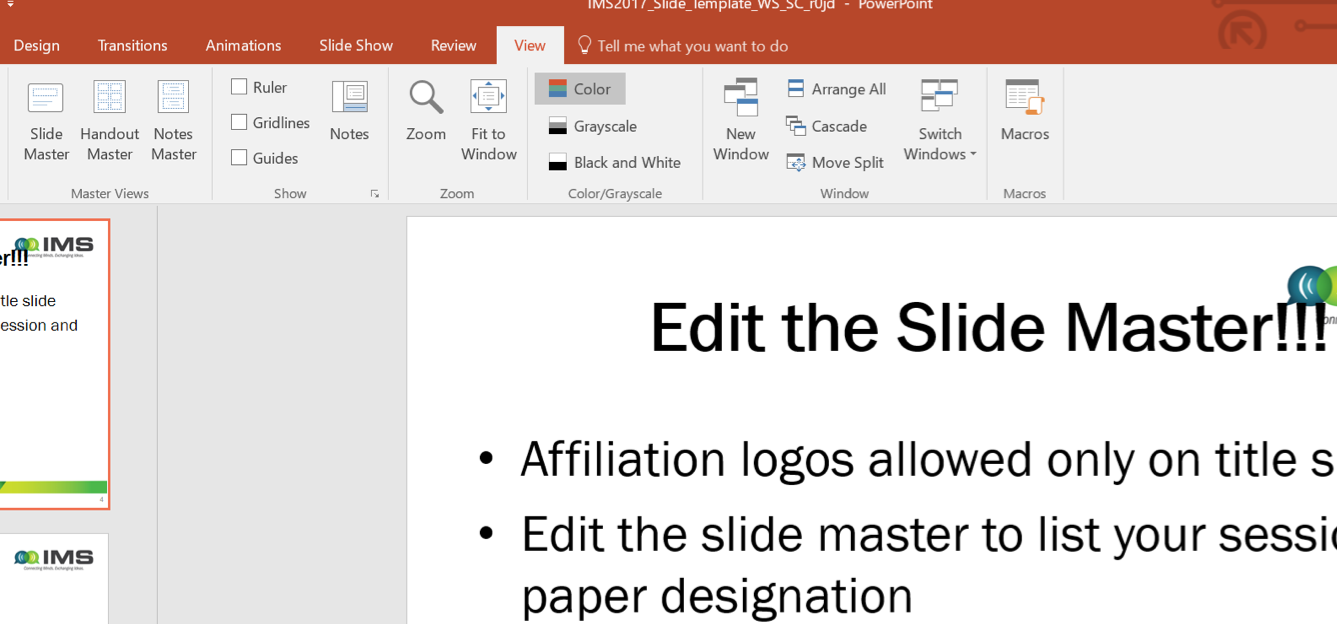 6
WSC-1
Do not delete slide #
The slide # is aligned to the bottom right of the slide
Slide numbers help guests refer to them later
Insert slide # if they get deleted
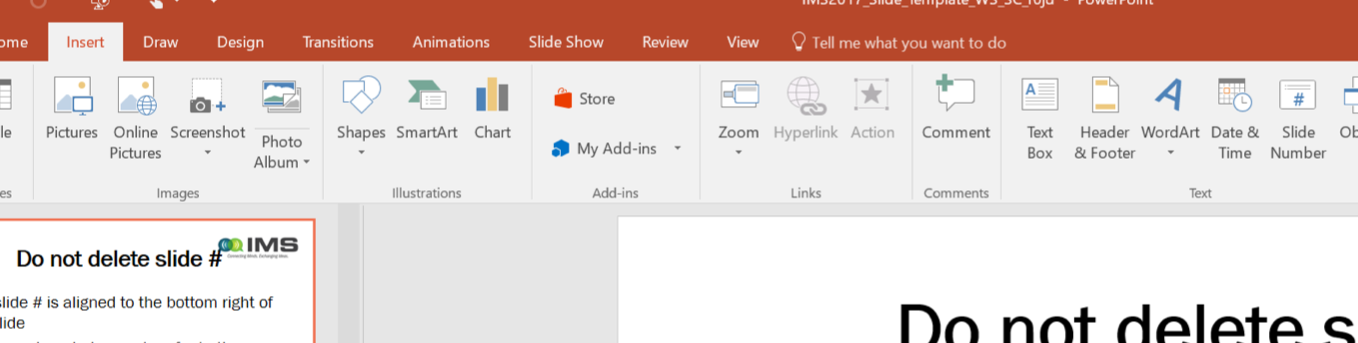 7
Typical Presentation Flow
Title slide 
Outline slide of your talk
Introduction / Motivation / Problem or Challenge
Details of work
State how your results compare to other reported work
Conclusion slide
Backup slides if desired
8
Style Guidelines
Use short phrases, not long sentences
Use Arial (or similar) sans serif font
This line uses Helvetica 24 pt
This is Calibri 24 pt
The rest of the document uses Franklin Gothic Book
28 Point or larger for titles
This font is 16 pt.  If you use fonts that are smaller than 18 pt, people in the back of the room may not be able to read your slide.
9
Special Fonts or Symbols
Watch out for:
Wingdings
MS line draw
Monotype sorts
Symbol fonts
Asian language fonts
Please embed TrueType fonts
10
Style Guidelines (Cont.)
The targeted time for one slide is 1 to 2 minutes
Each slide should have a title
Limit  ~ 9 lines of text
Limit  ~ 7 words per line
Slides sized for “On Screen Show”
(4:3) Landscape
11
Contrast
Choose high contrast font colors
Use dark lines/text on a light background
Foreground:  Black, Blue, Red
Background:  White
Caution:  yellow, grey or cyan lettering and lines may be unreadable when projected
12
Display Speed
Slides should display without delay
Do not distract the audience with any transition effects
Avoid the use of slow graphics, fonts, and special effects
Do not use sound effects
13
Diagrams
Keep diagrams 
Simple
Easy to view
Make all texts readable by using large fonts
Use all the available space 
Do not use borders
14
Graphs
Use graphs and avoid tables if possible
Keep graphs simple
Eliminate or subdue distracting grid lines
Use large font sizes including axes labels
You do not need to apologize for presenting an “eye chart” if you do not present one.
15